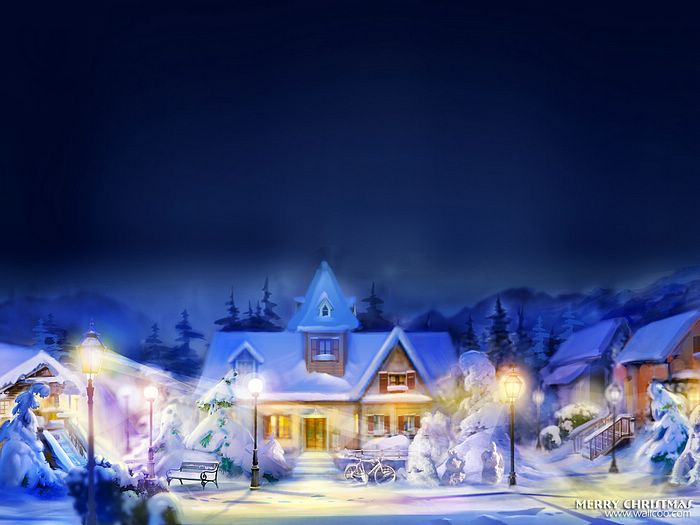 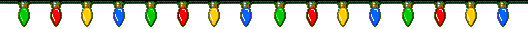 Present Continuous
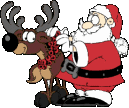 New words
To deliver                  to sing
                                                
presents                    elf
                                                     
a reindeer                                 to play
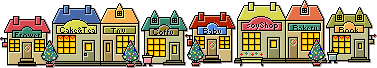 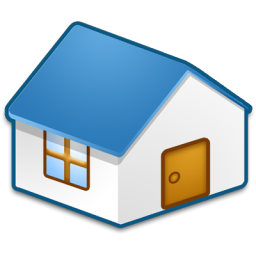 RULE
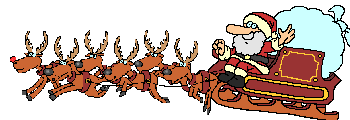 Remember
I am
He is 
She is 
It is 			 Ving
We are 
You are
They are
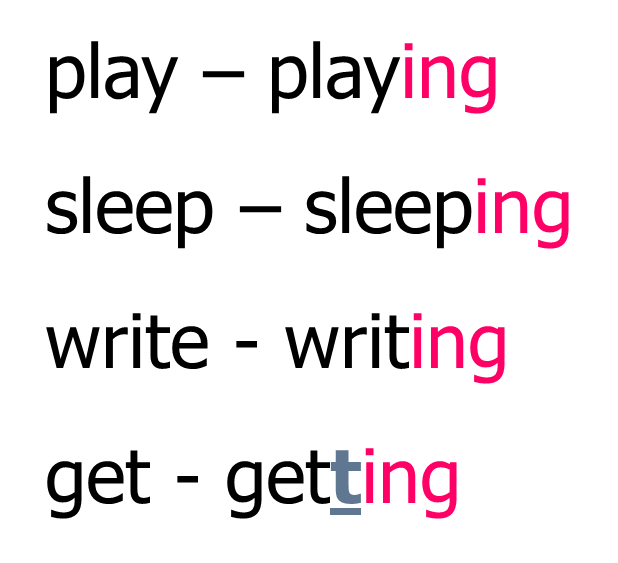 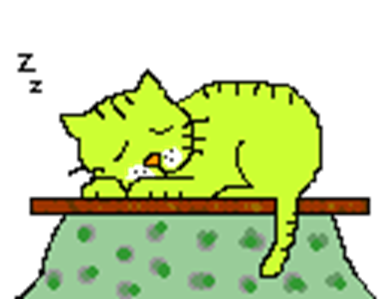 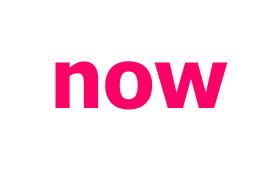 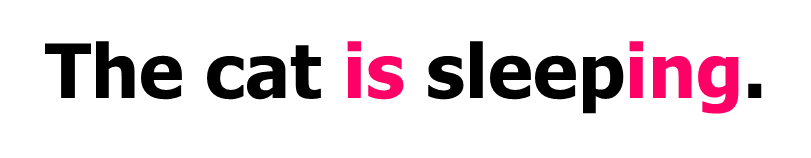 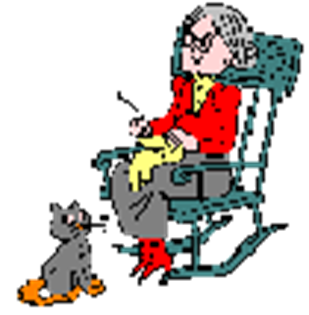 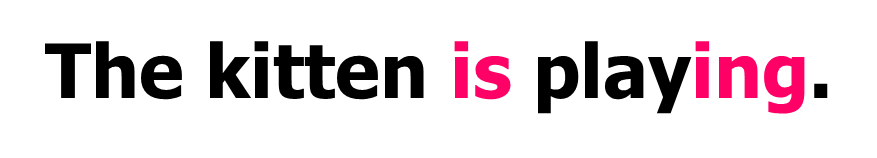 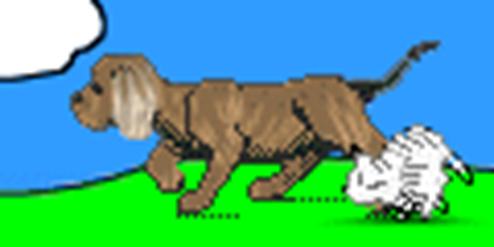 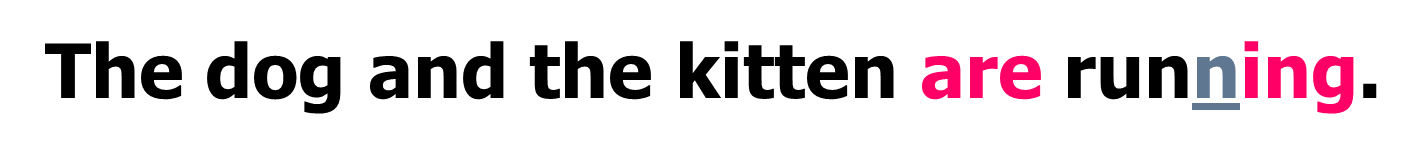 To be
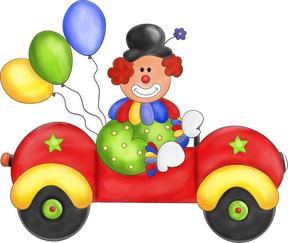 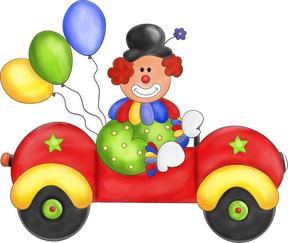 he
he
am
is
are
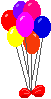 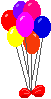 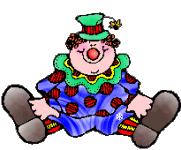 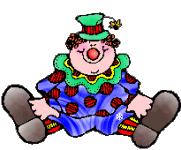 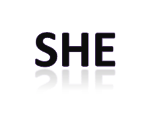 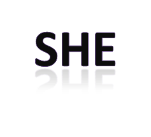 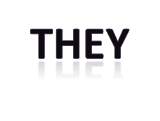 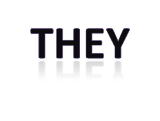 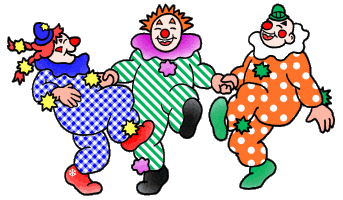 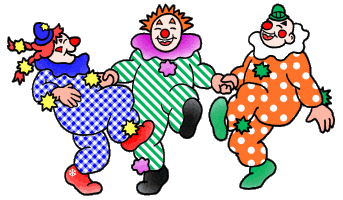 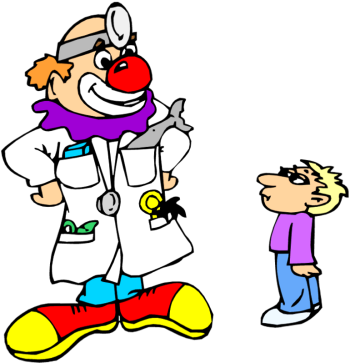 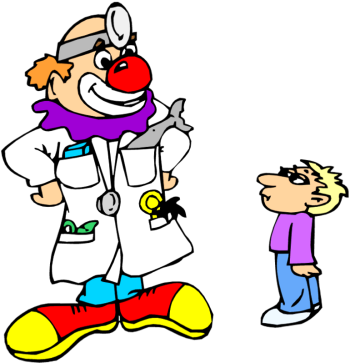 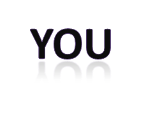 you
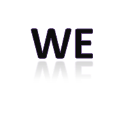 we
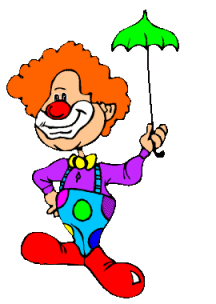 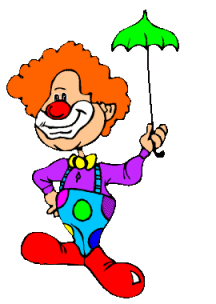 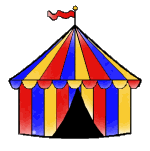 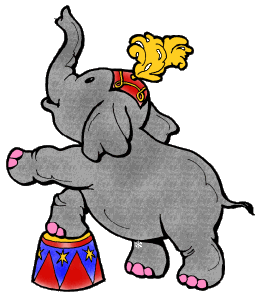 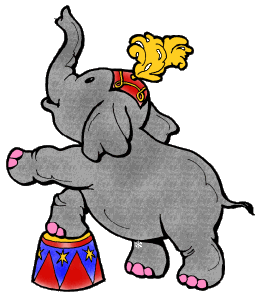 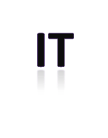 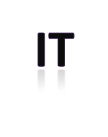 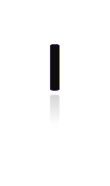 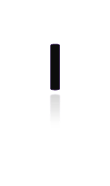 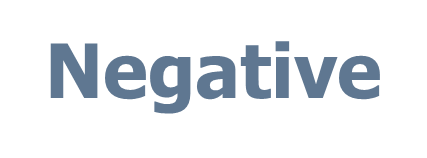 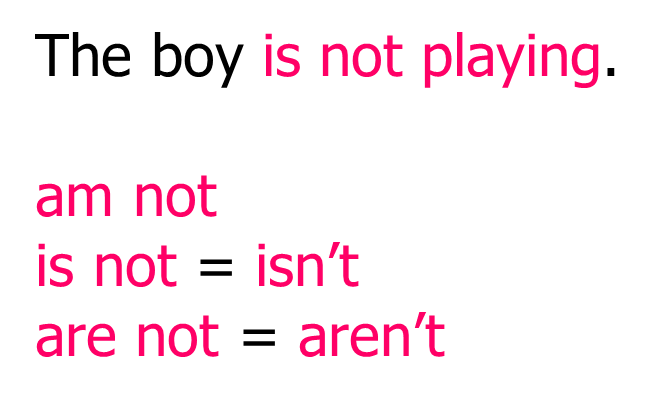 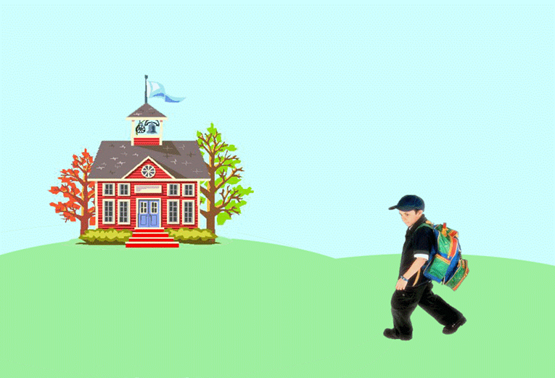 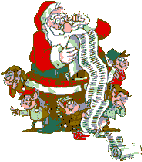 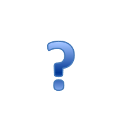 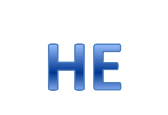 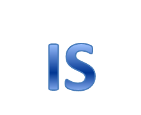 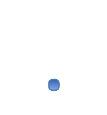 READING
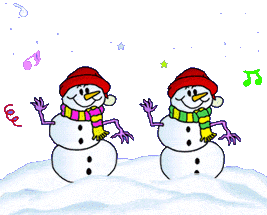 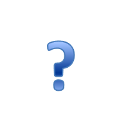 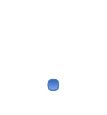 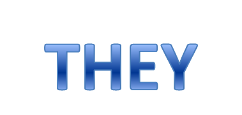 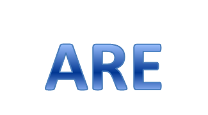 DANCING
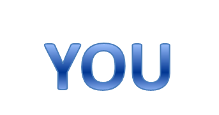 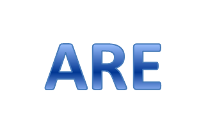 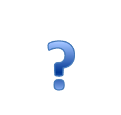 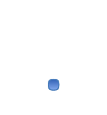 SINGING
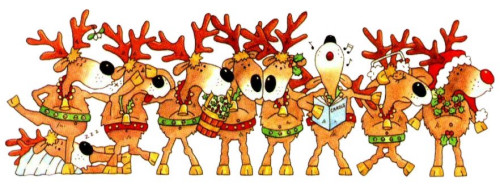 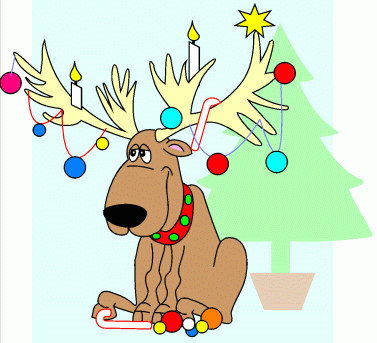 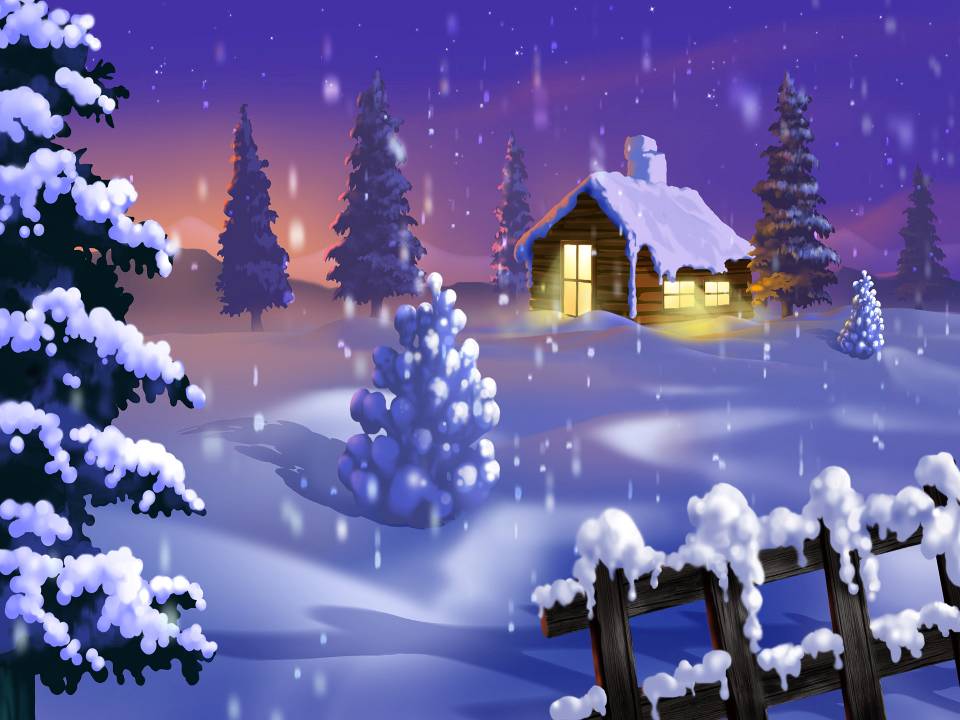 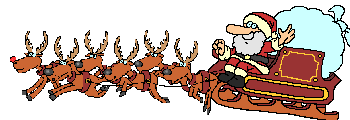 MIMING GAME
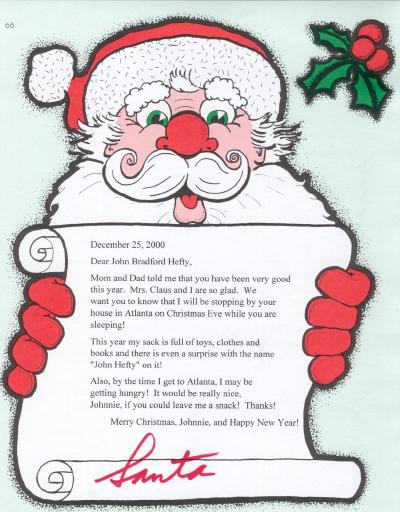 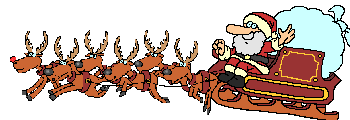 LETTER
TO 
SANTA
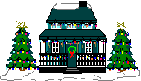 Hello Dear Santa!
My name is Alex. I am 8.
What are you doing now?         you                the letters? 
I                       this letter to you.
Look! I                   to school with my mum. These are my                         
                            We                          to the teacher. 
We                       in our copy-books. I like my school!
I am a good boy. Look! I                       my mum. 
Can I have a             for Christmas?                           With love, 
                                                                                     Alex.
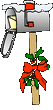 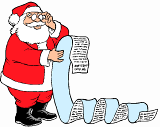 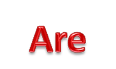 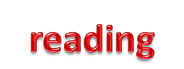 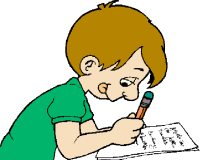 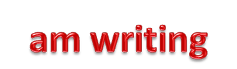 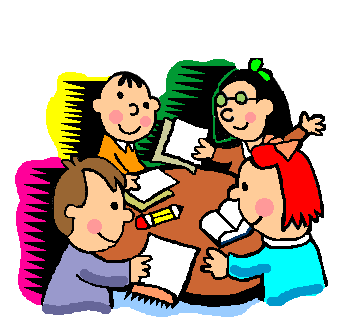 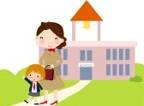 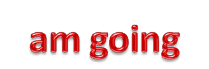 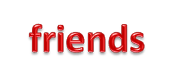 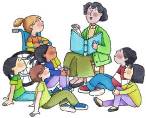 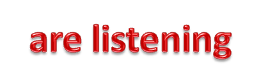 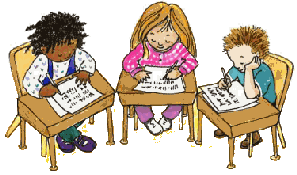 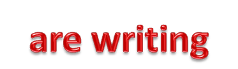 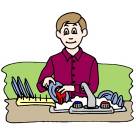 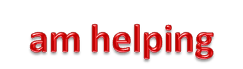 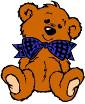 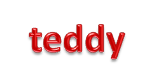 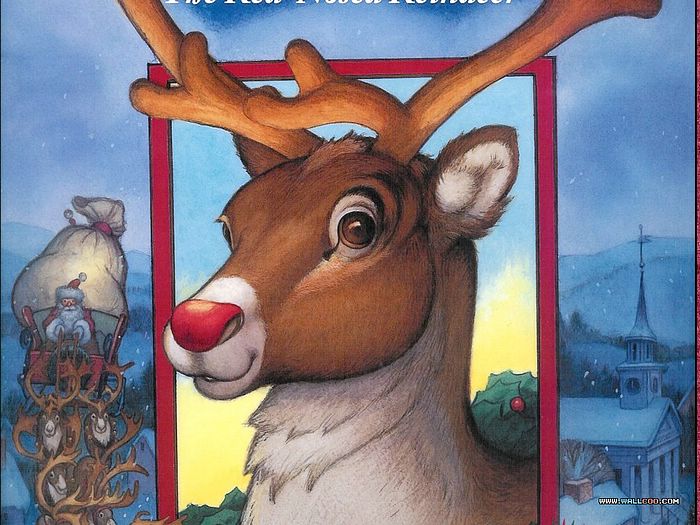 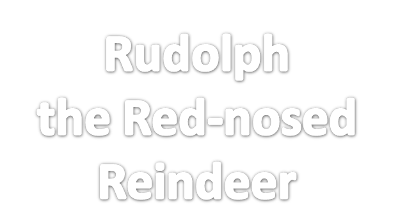 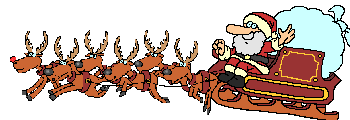 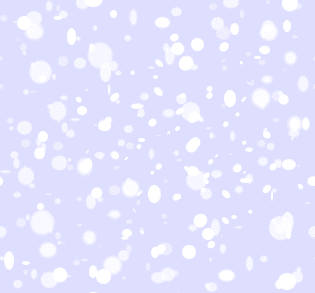 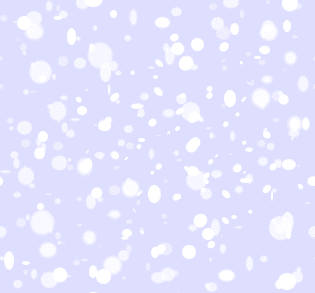 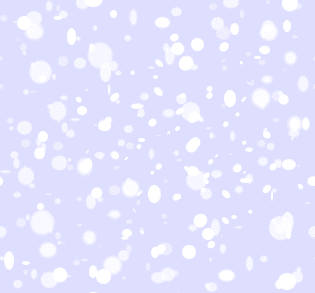 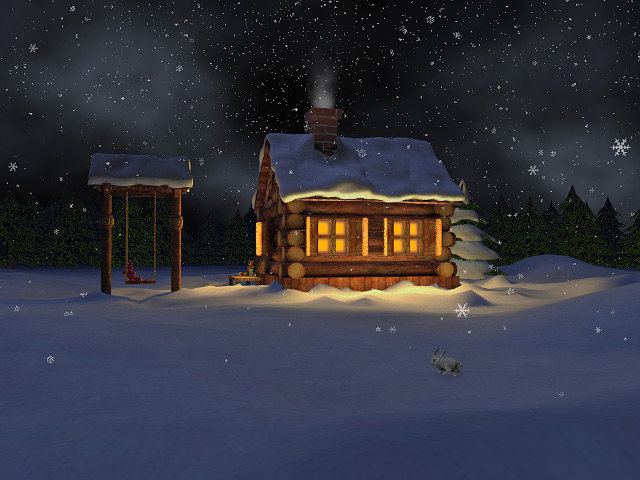 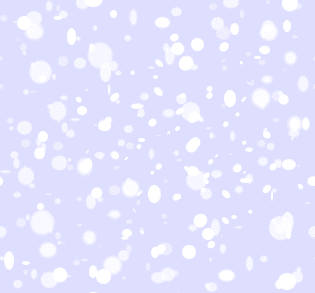 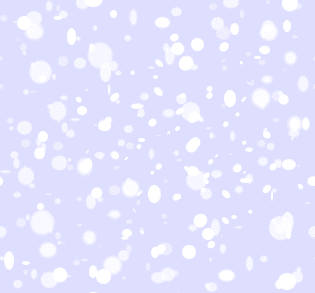 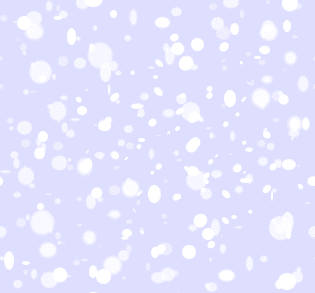 It is winter at the North Pole. It is snowing.
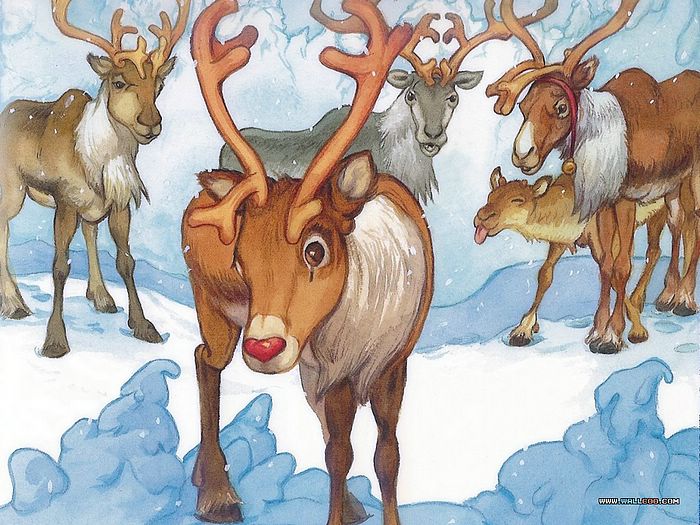 This reindeer is Rudolph. He is little and his antlers are little, too. He has a big red nose. His nose is shining.
Look! Those are reindeer. They have big antlers.
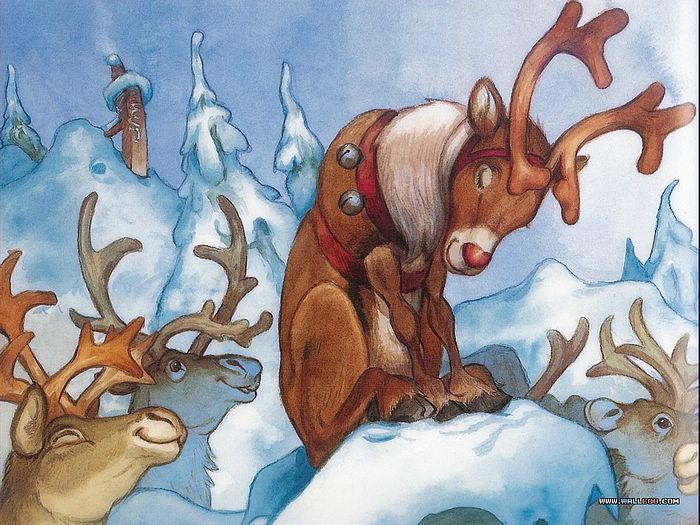 The reindeer are laughing at Rudolph.
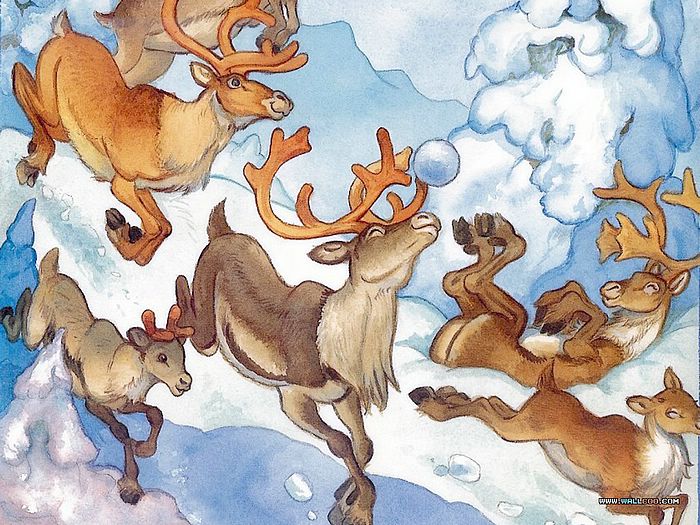 They are throwing snowballs at him and shouting: “Red-nose! Red-nose!”
The reindeer love winter and snow. They are playing with the snow. They are making a snowman.
Rudolph isn’t playing with them. He is standing behind the tree and watching them.
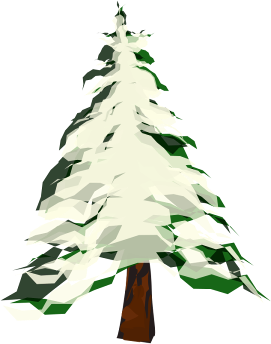 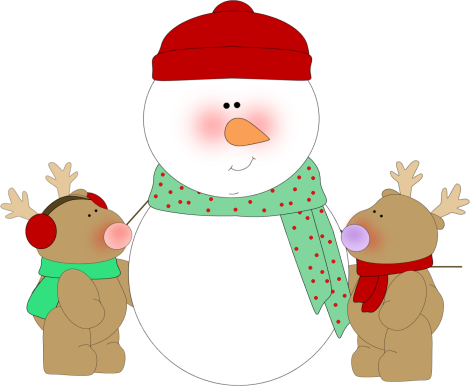 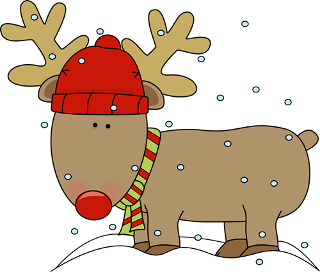 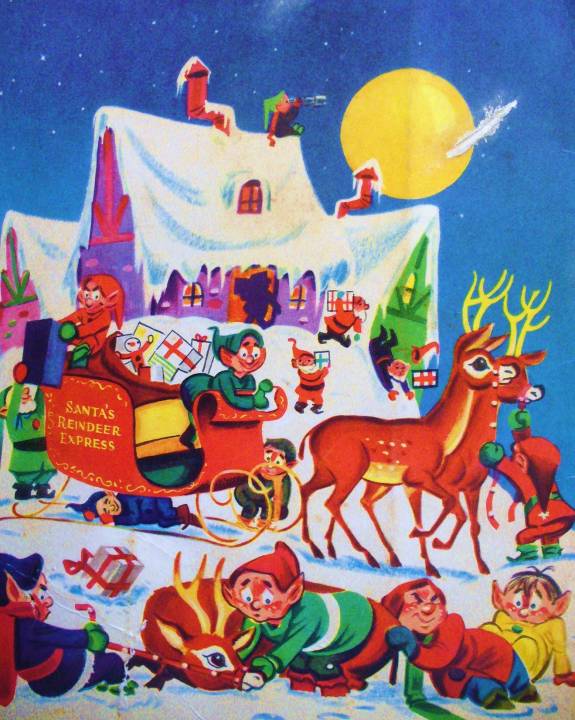 Christmas is coming! 
   The reindeer are happy.       
   They are helping Santa and his elves.
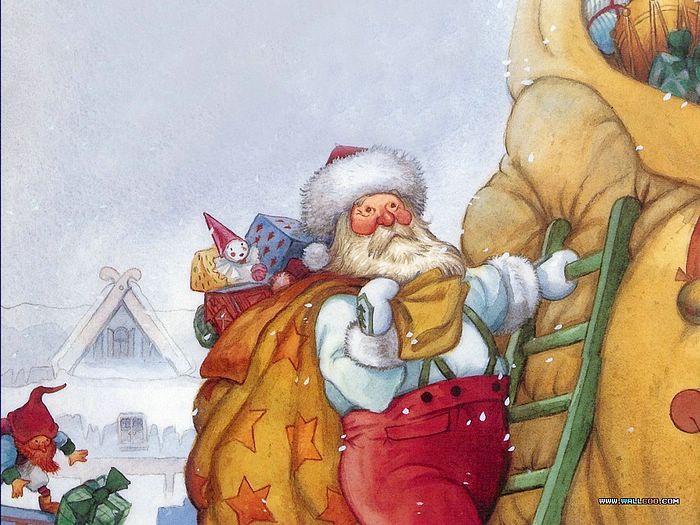 It’s Christmas Eve. It’s time to go!
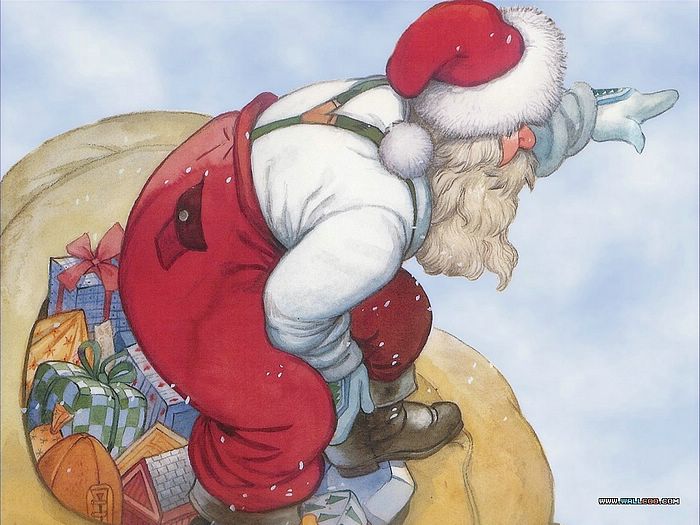 It’s very dark.
“Where is my Christmas list?”
But what is that? The red light is shining brightly. Closer. Closer. Look! It’s Rudolph’s red nose!
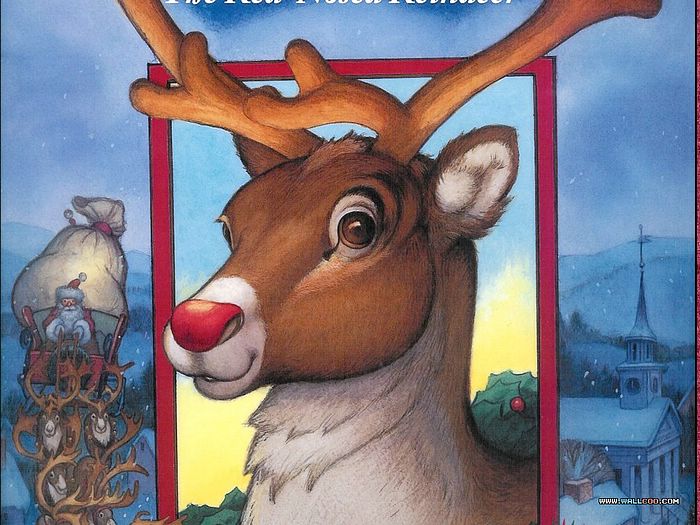 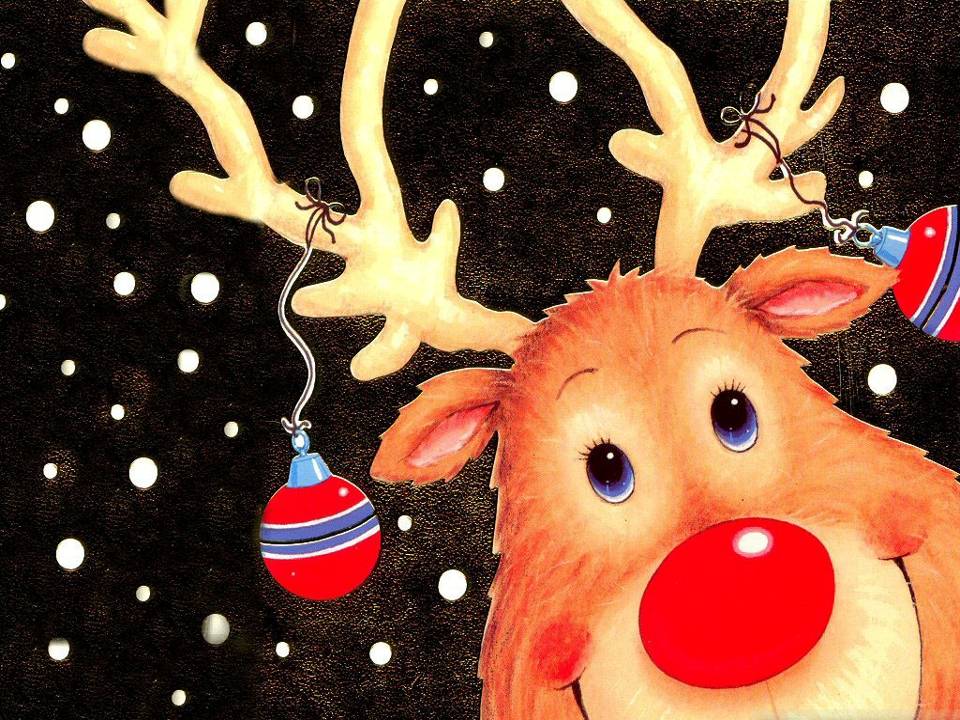 “Thank you Rudolph!”
Santa is delivering the presents to the children. His reindeer are running very fast.
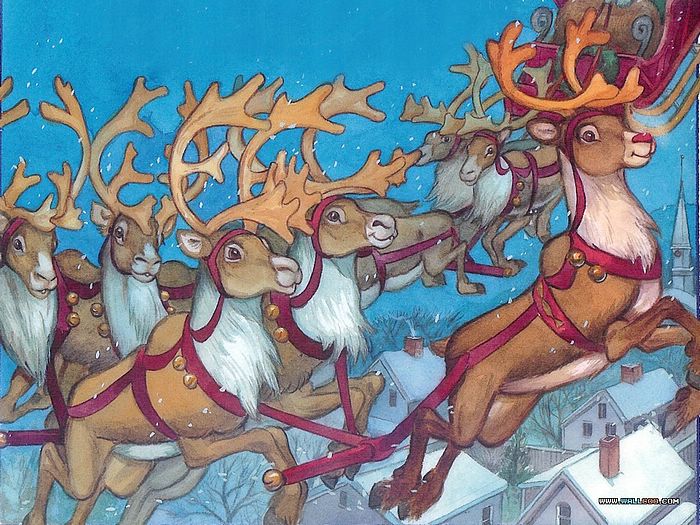 And Rudolph is the main reindeer. His nose is shining brightly in the sky. Can you see it?
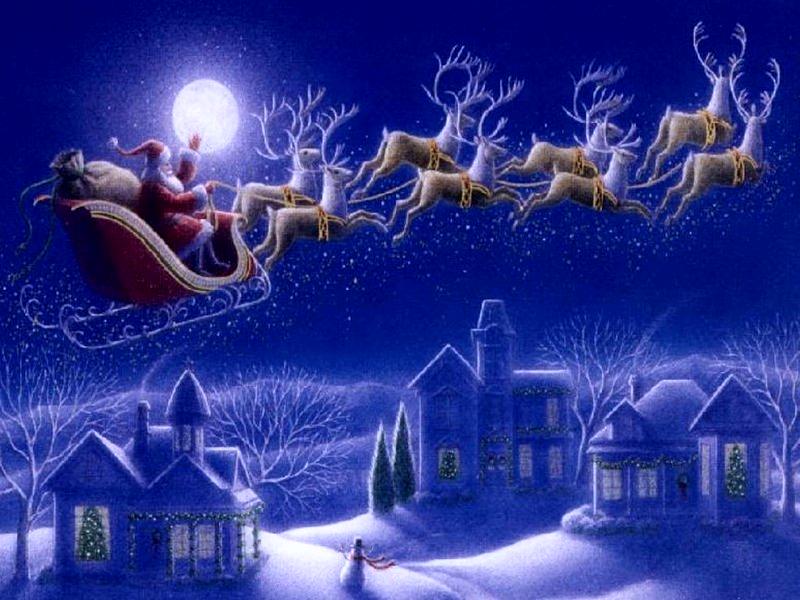 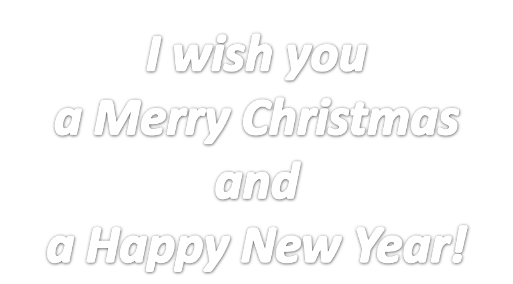 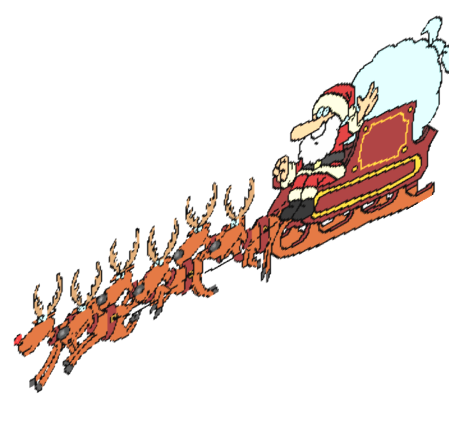 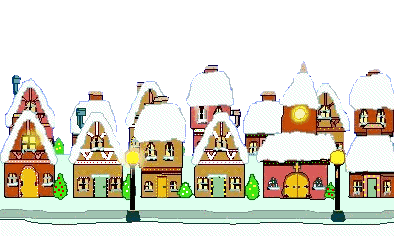 PHOTOS